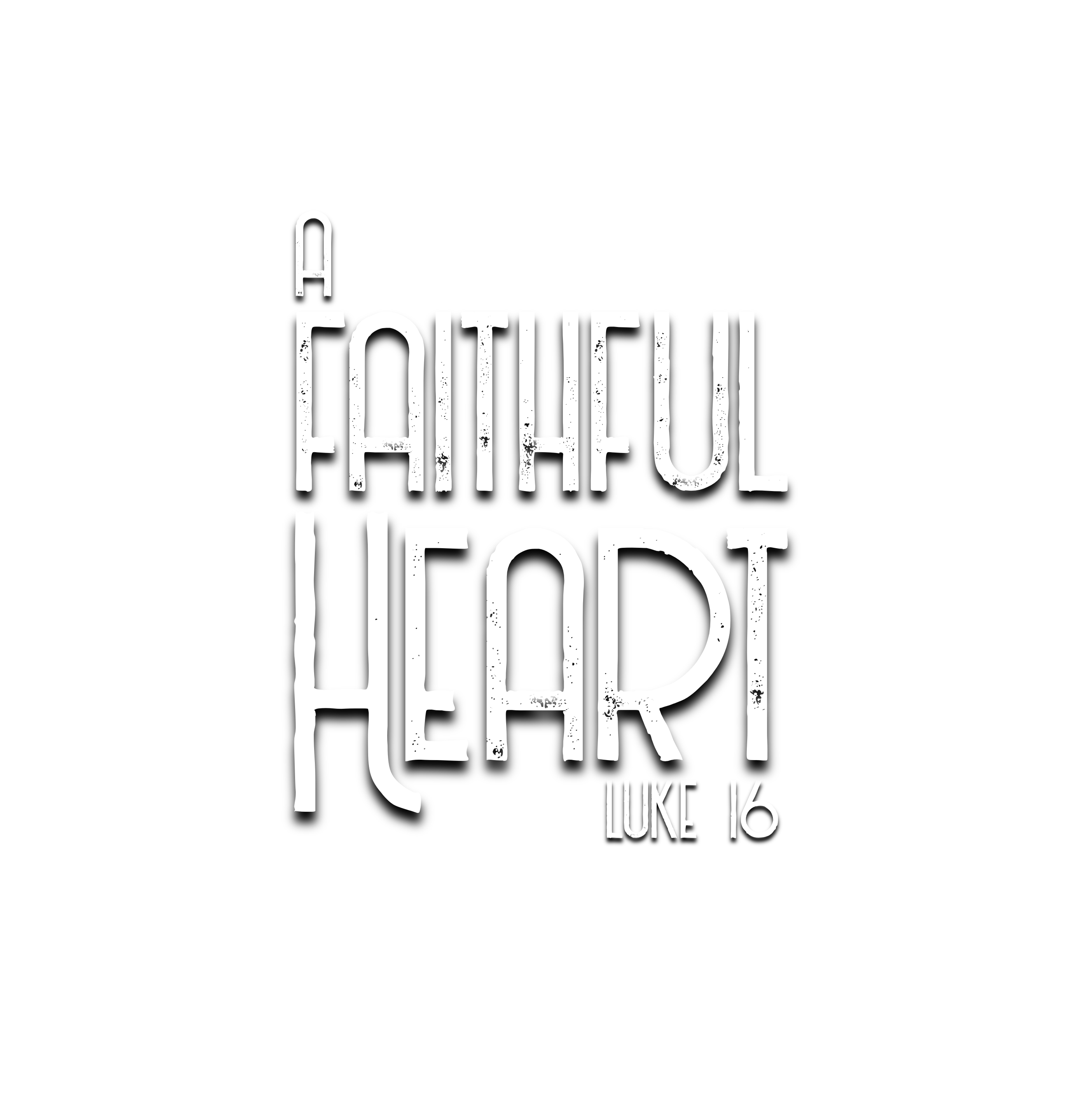 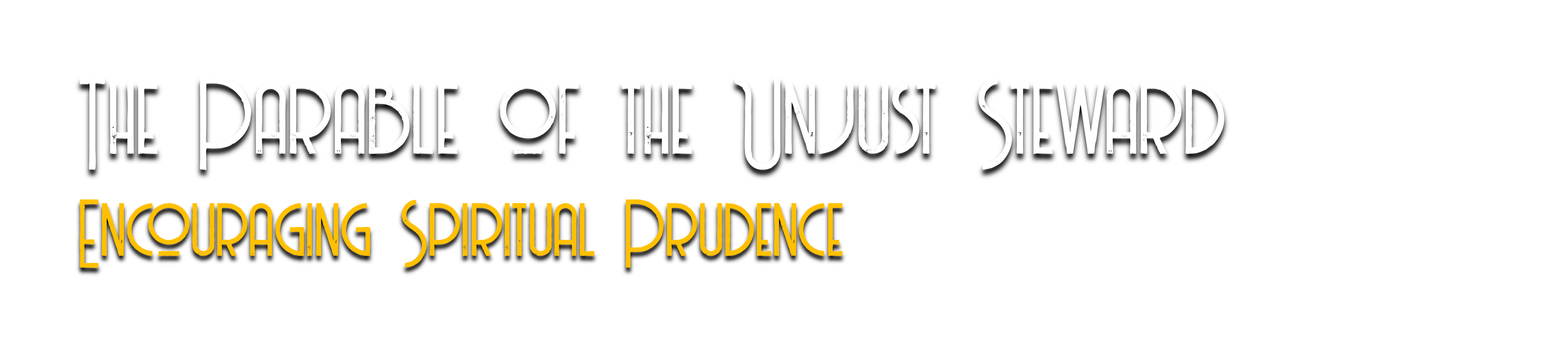 The Parable (vv. 1-8a)
(vv. 1-2) – accused of wasting goods.
(vv. 3-4) – thinking of what to do to provide for his future.
(vv. 5-7) – his plan, and execution.
(v. 8a) – the master’s commendation of his prudence.
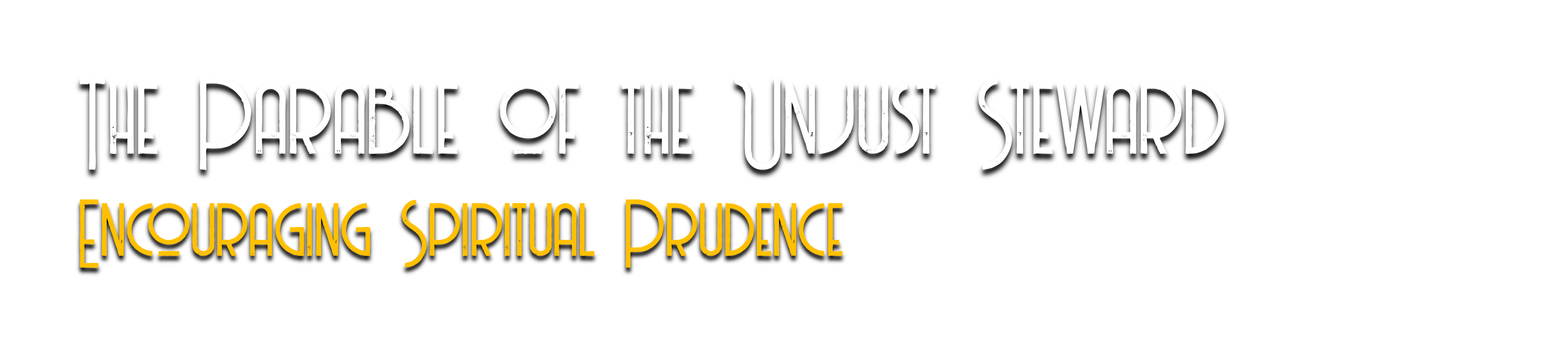 The Application (vv. 8b-13)
(v. 8b) – prudence in living for spiritual future.
(v. 9) – using the physical to lay up spiritual treasure. (cf. 1 Timothy 6:18-19; Mat. 25:34-40)
(vv. 10-12) – use of the physical shows (un)faithfulness in the the spiritual.
(v. 13) – faithfulness to God requires entire devotion in service to Him.
About more than money – concerns the relation            of everything in our lives to stewardship,           and use of it in view of eternity.
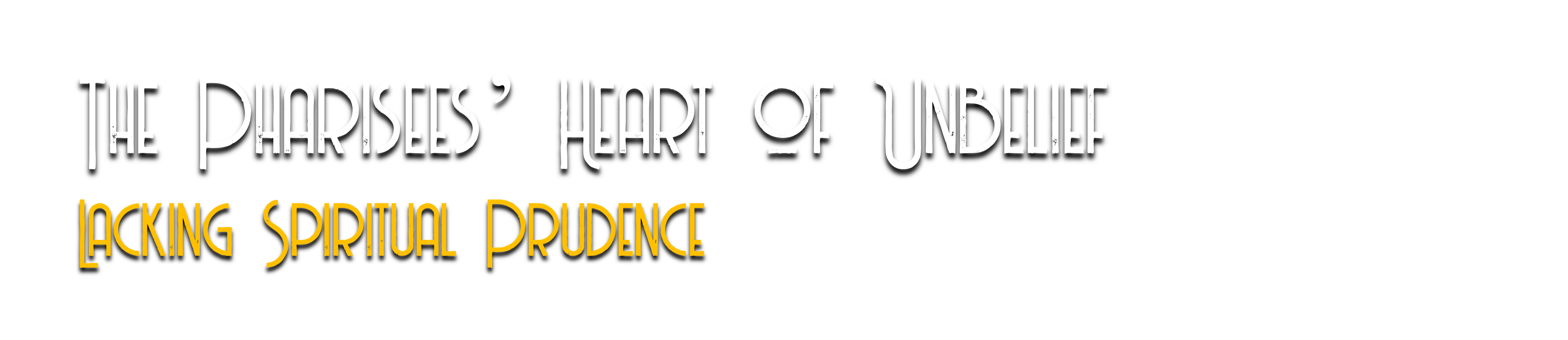 God Knows Their Heart (vv. 14-15)
(v. 14) – loved money. (cf. Matthew 23:14)
(v. 15) – justified themselves. (cf. Mark 7:9-13)
Not right with God – Matthew 23:27-28;     Romans 2:28-29
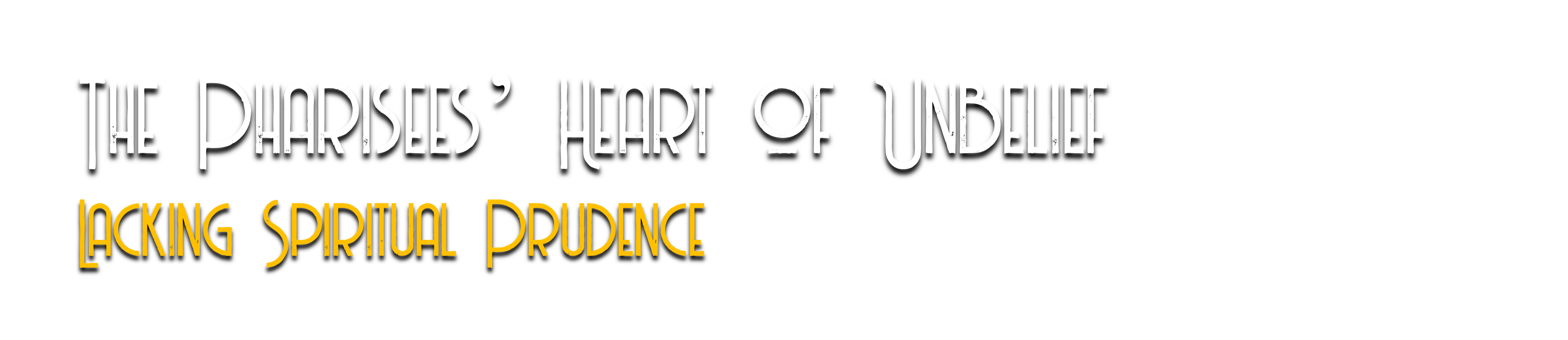 Fruit of Their Unbelief (vv. 16-18)
What shows their unbelieving heart further than their poor stewardship of mammon was their poor stewardship of the law.
(v. 16-17) – rejection of the gospel of the kingdom. (cf. Matthew 23:13; 5:17-18)
(v. 18) – rejection of God’s law on marriage.        (cf. Matthew 19:1-9; Deuteronomy 24:1-4; Malachi 2:16)
They lived for the present world, and twisted God’s word for their own temporal gain instead of living and protecting it.
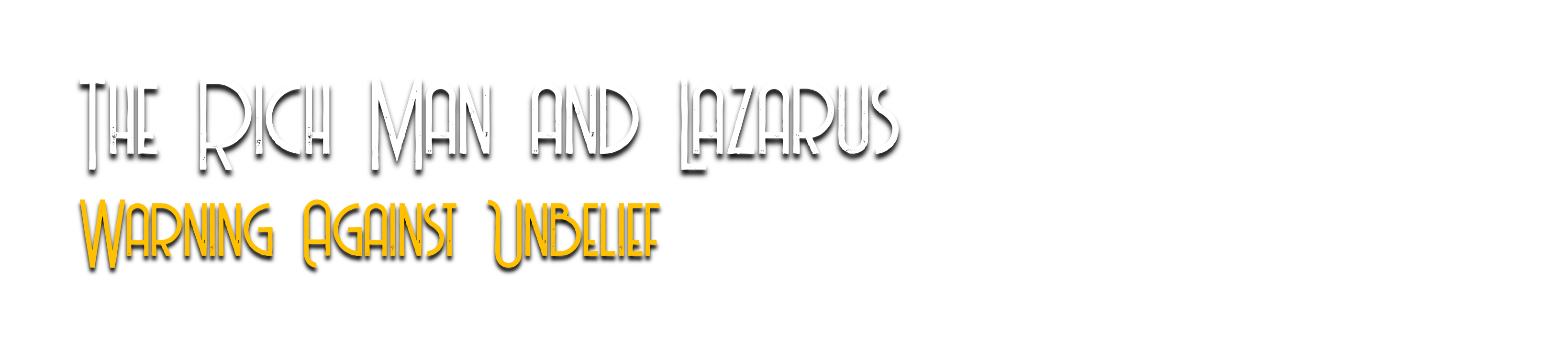 An Illustration of Unbelief and Imprudence (vv. 19-31)
(vv. 19-23) – two characters of contrast.
(vv. 24-26) – utter regret and finality of destination.
(vv. 27-31) – self-exposure of the root of unbelief.
(vv. 27-28, 30) – even after, he lacks conviction in God’s word.
(vv. 29-31) – Abraham’s insistence on the sufficiency of God’s word which they have.
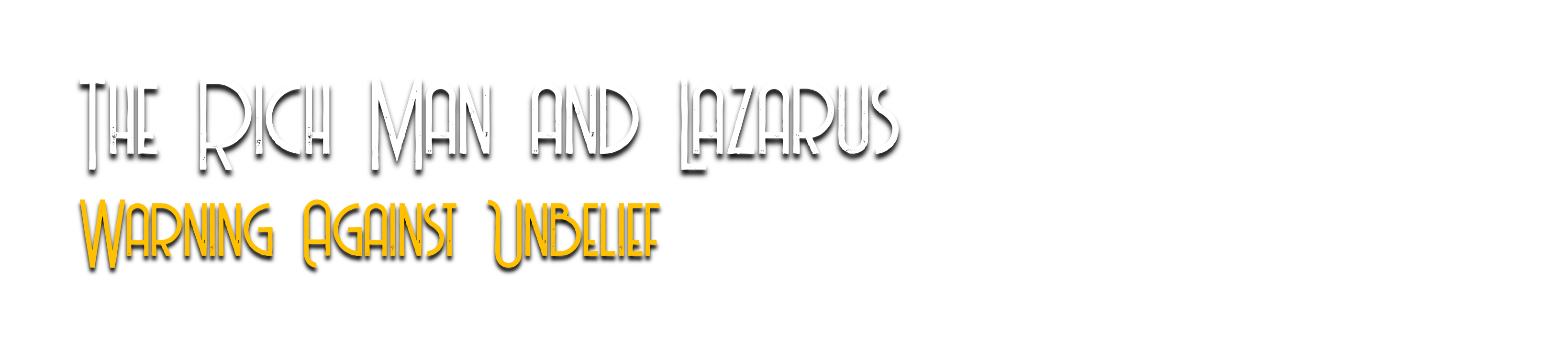 The Application (vv. 19-31)
Hope of an “everlasting home” (v. 9) is dependent on faithfulness in stewardship, especially concerning the application of the word of God.
(vv. 9-10) – good stewardship.
(vv. 19, 25) – he had his “good things.”
Was he a good steward? – (vv. 20-21) – no!
Should he have known? – (vv. 29, 31) – Yes! He had Moses and the prophets. (cf. Leviticus 19:18; Micah 6:6-8; Isaiah 58:6-7, etc.)
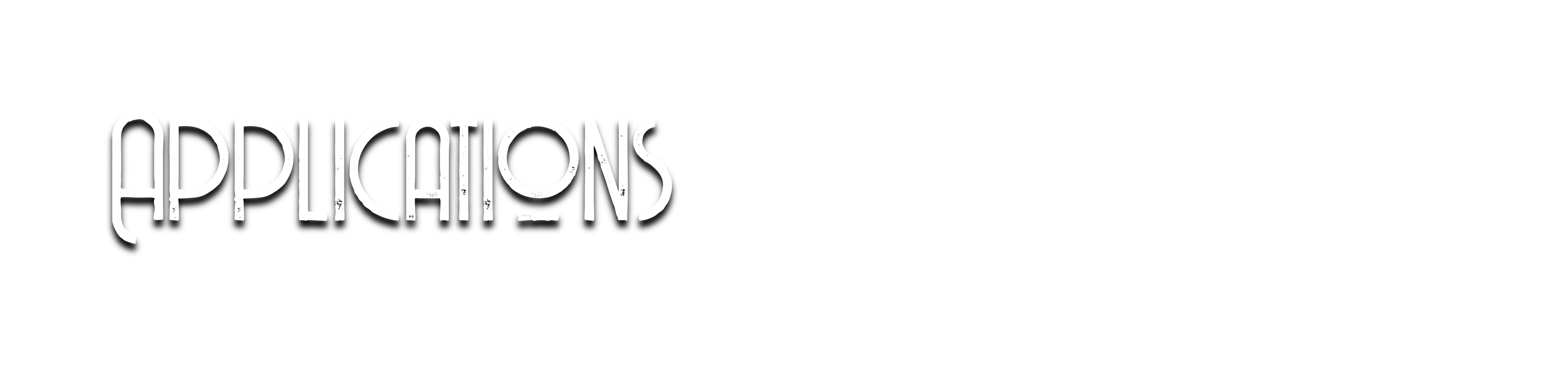 A faithful heart judges all things by the word of God, and acts accordingly – (vv. 9-10); 1 Cor. 2:15
A faithful heart places God above all else, and serves Him only – (v. 13)
A faithful heart does not oppose or abuse God’s word in self-service, but investigates it in honesty, and submits in sincere faith – (vv. 14-18)
A faithful heart, with the focus on eternity and God’s will, considers each situation in the light of truth, and bears fruit in its season – (vv. 19, 21, 29, 31)
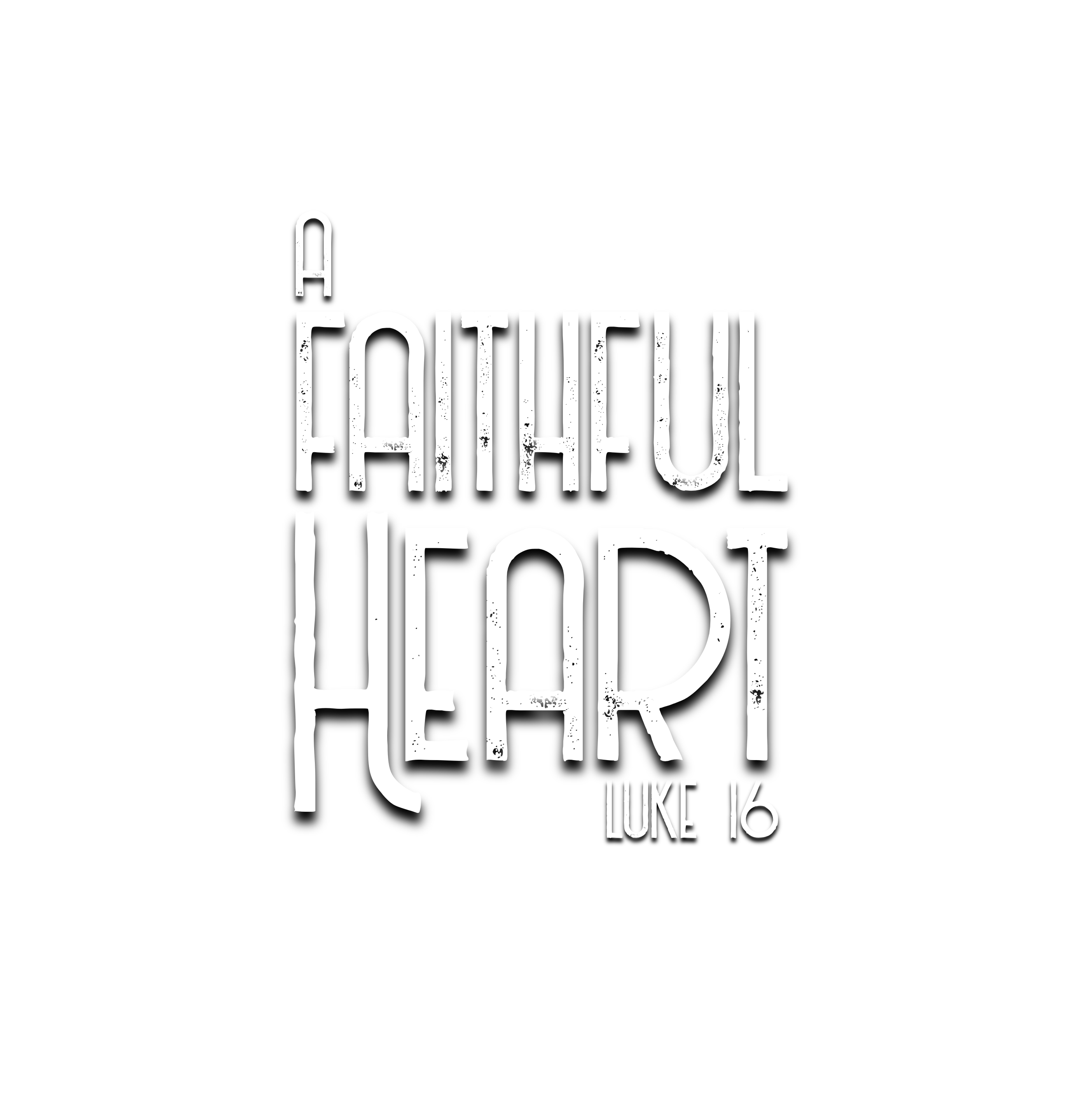